INTRO TO PINYIN AND TONES
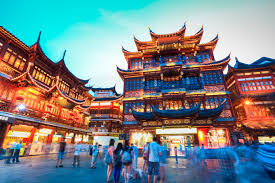 #1 What is pīnyīn?
Pīnyīn is the romanization of characters that helps foreigners to learn chinese. For example:

   我     =       wǒ      =        I/me 
character		       pīnyīn                                 English
Why do we need pīnyīn??

- Pīnyīn will help us know how the characters sound (since we can’t sound out words like we do in English).

-We will learn more about pīnyīn as we start to learn new Chinese vocabulary.
Examples of “pīnyīn”
我他
你
學
= wǒ
= tā
= nǐ
= xué
Consonant Sounds
The “v” and “th” sounds don’t exist in the Chinese language.
Vowel Sounds
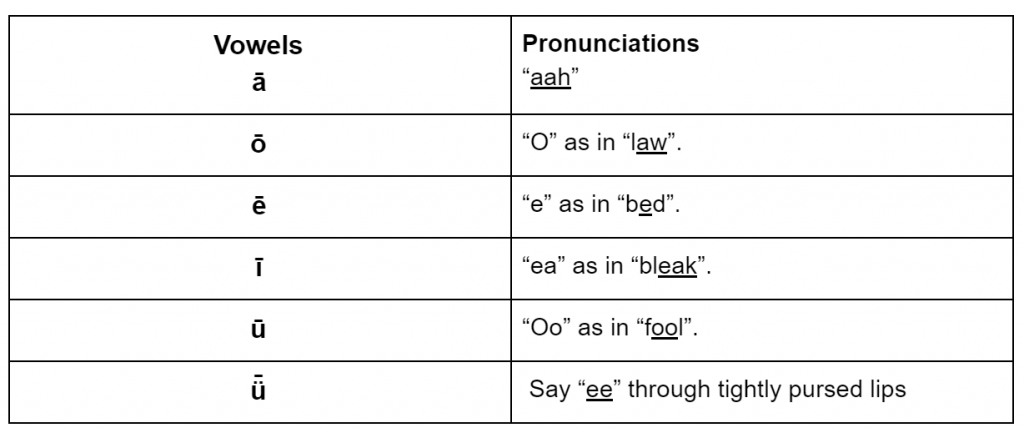 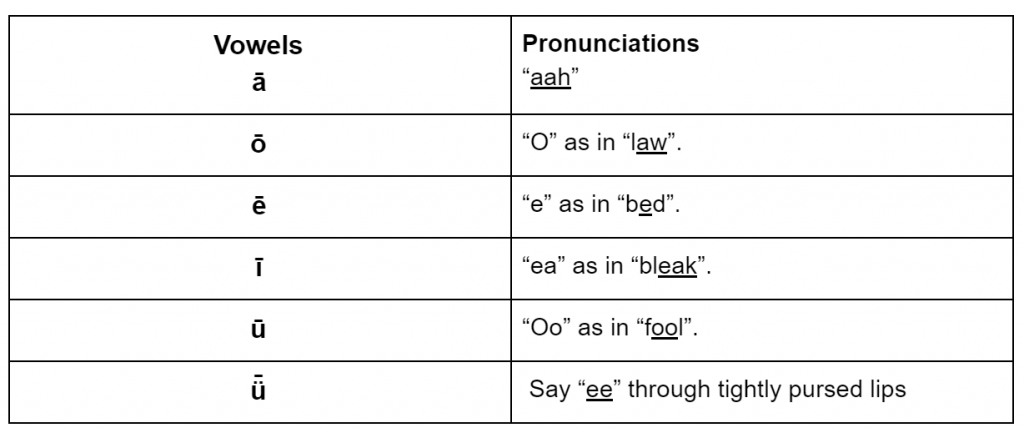 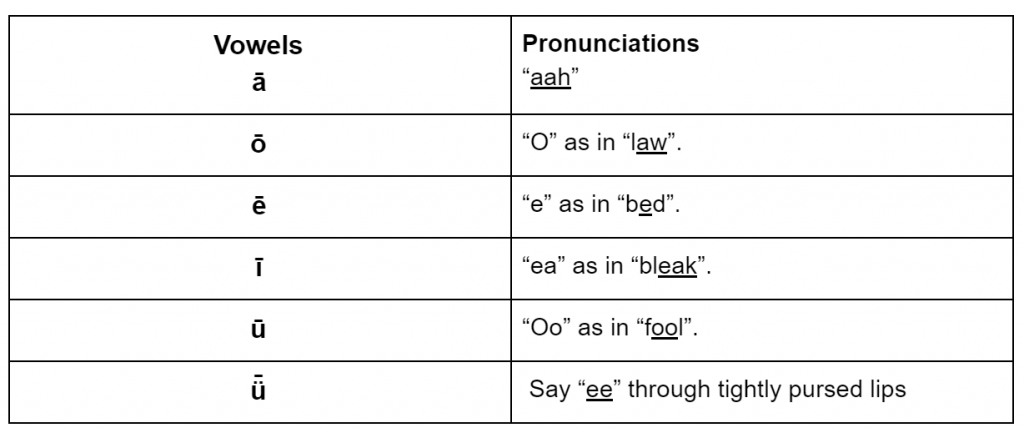 When the “e” is at the end of a word, it makes the “uh” sound – like “cup”
Let’s Practice
wǒ
nǐ
tā
mén
zhè 
nà 
líng
8.  èr 
9.  lǐ
10. me
11. de
12. le 
13. qī 
14. jiǔ
Vowel Combinations
Let’s Practice
pāi
māo
měi
jiā
tóu 
jiě 
duì
8. nǎo 
9. diàn
10. zhǐ  
11. chuáng 
12. cuò 
13. cè suǒ
14. xǐ shǒu
Which one???
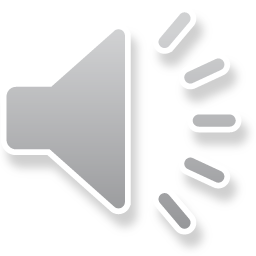 pai    pei     pi     pie
Which one???
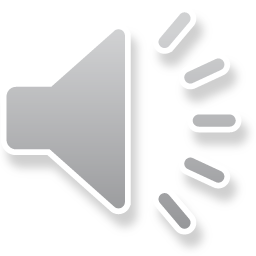 hai      hei  	    hi    hey
Which one???
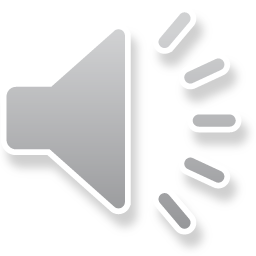 hong    heng    hang
Which one???
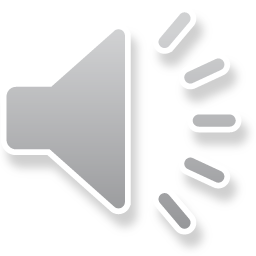 chang   	zhang	 
cheng	     chong
#2 What are tones?!
-Unlike English, Chinese is a “tonal” language, which sometimes makes it scary for English speakers to want to learn.
-However, once you get the tones, the language is easier to learn than English.
-The Chinese language has 4 different tones. 
-Though tones are very important, still is possible to determine what you are trying to say based on context.
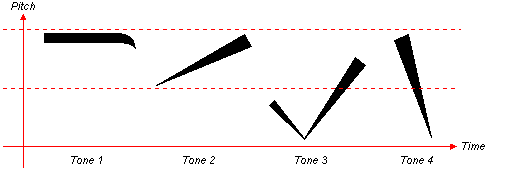 “Falling-rising tone”
“Checkmark” tone
“Flat tone”
“Rising tone”
“Question tone”
“Falling tone”
“Exclamation tone”
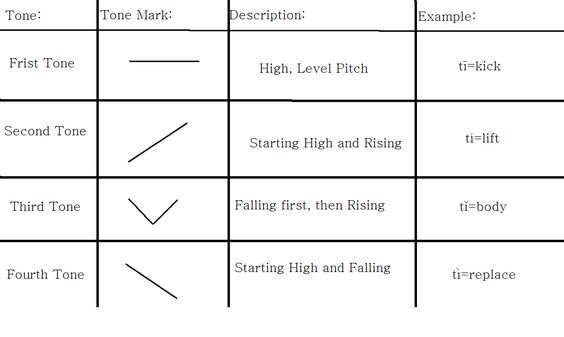 Comparing Chinese tones to English words:

Tone 1: Man, oh man is it hot! Oh, man.
Tone 2: What did you see, man? Hey, man!
Tone 3: Come on, man, you can do it!
Tone 4: Man! That's hot!
Tone 5: Common.
Sometimes…
-Even though a lot of times, you can determine the meaning without the exact tones…
-If you say the right pronunciation but with the wrong tone, you could be saying something completely different…..
 
										….. for example….
shuìjiào = to sleep
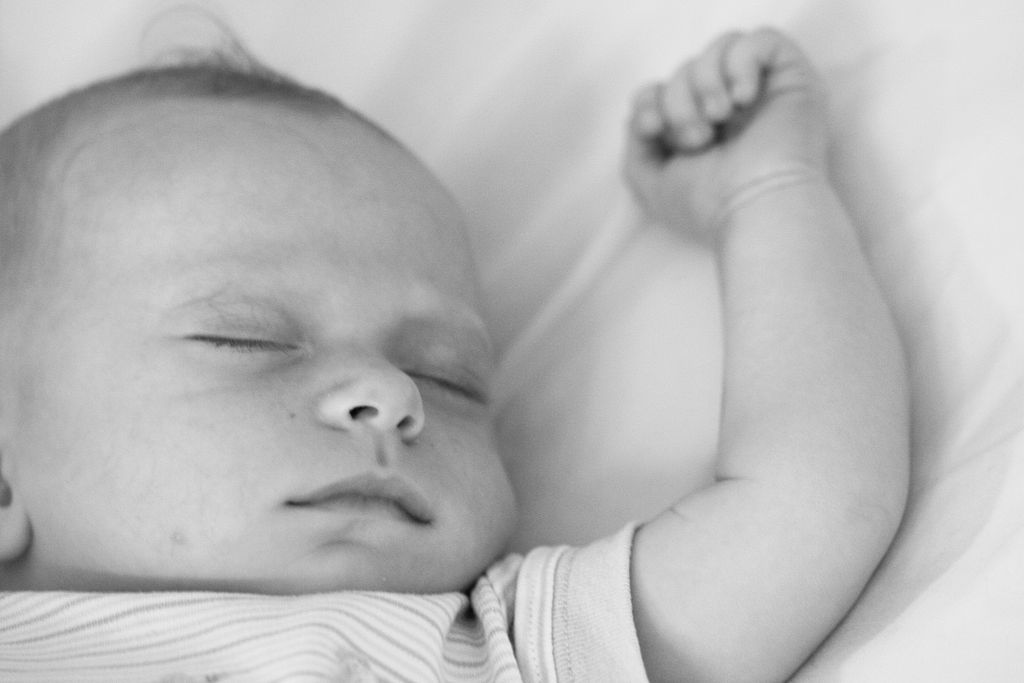 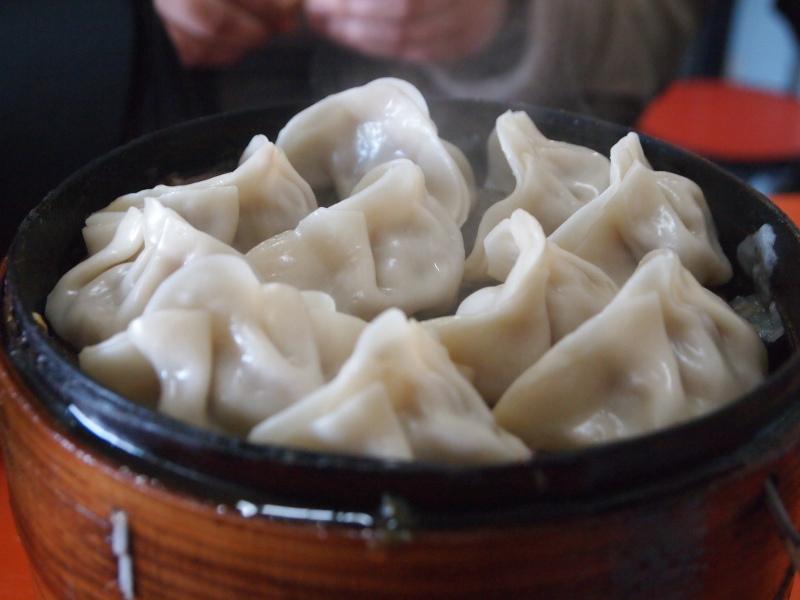 shuǐjiǎo = dumpling
shōushi = pick up/clean up
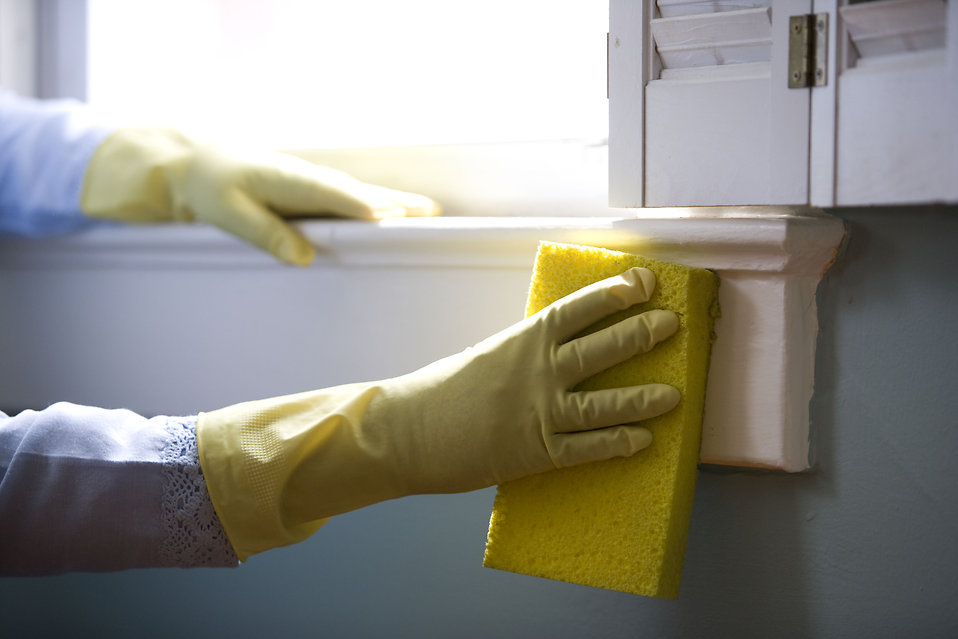 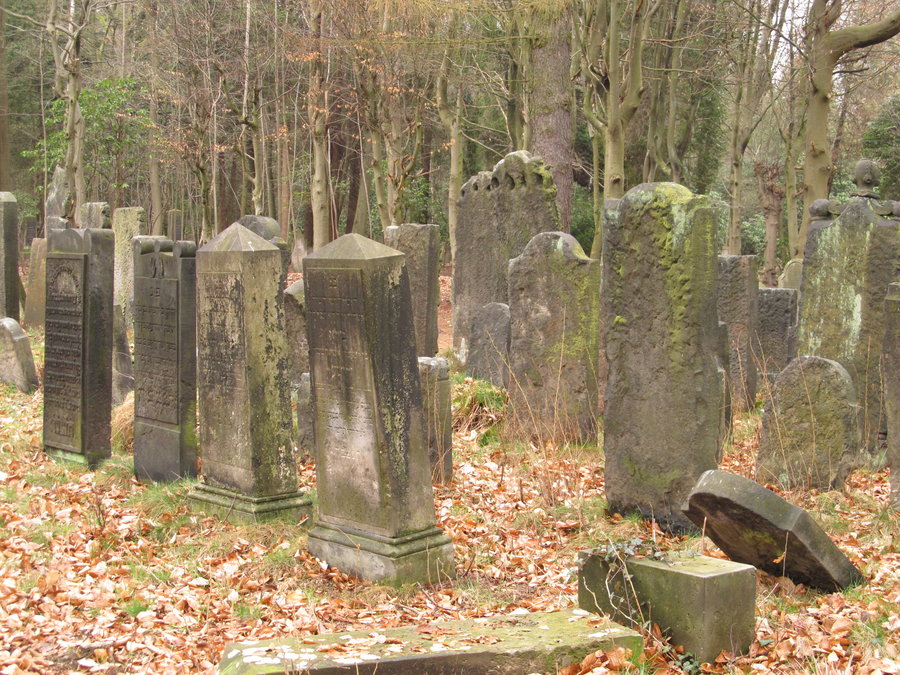 shōushī = bury the dead
dàjiāhǎo!= Hey everyone!
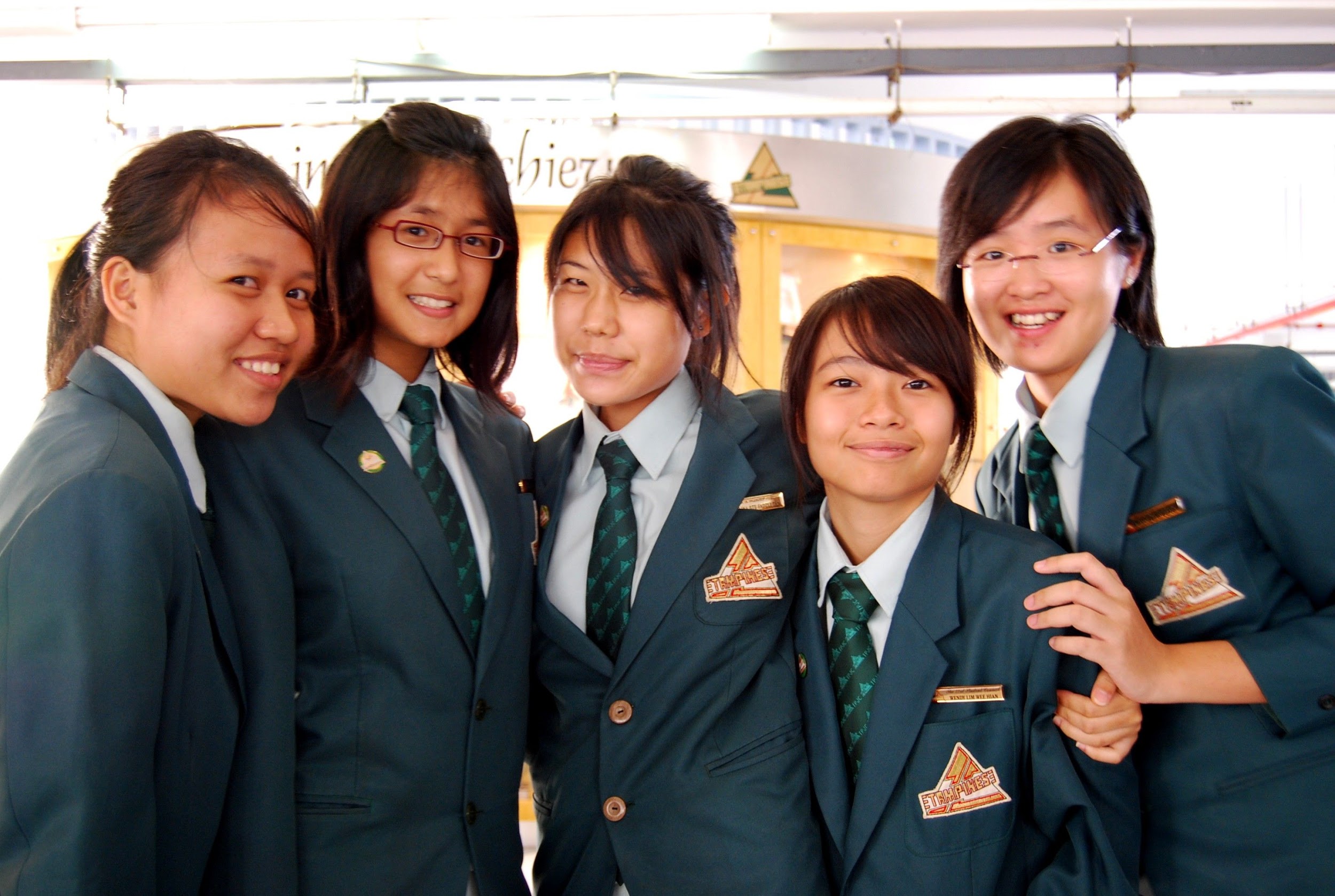 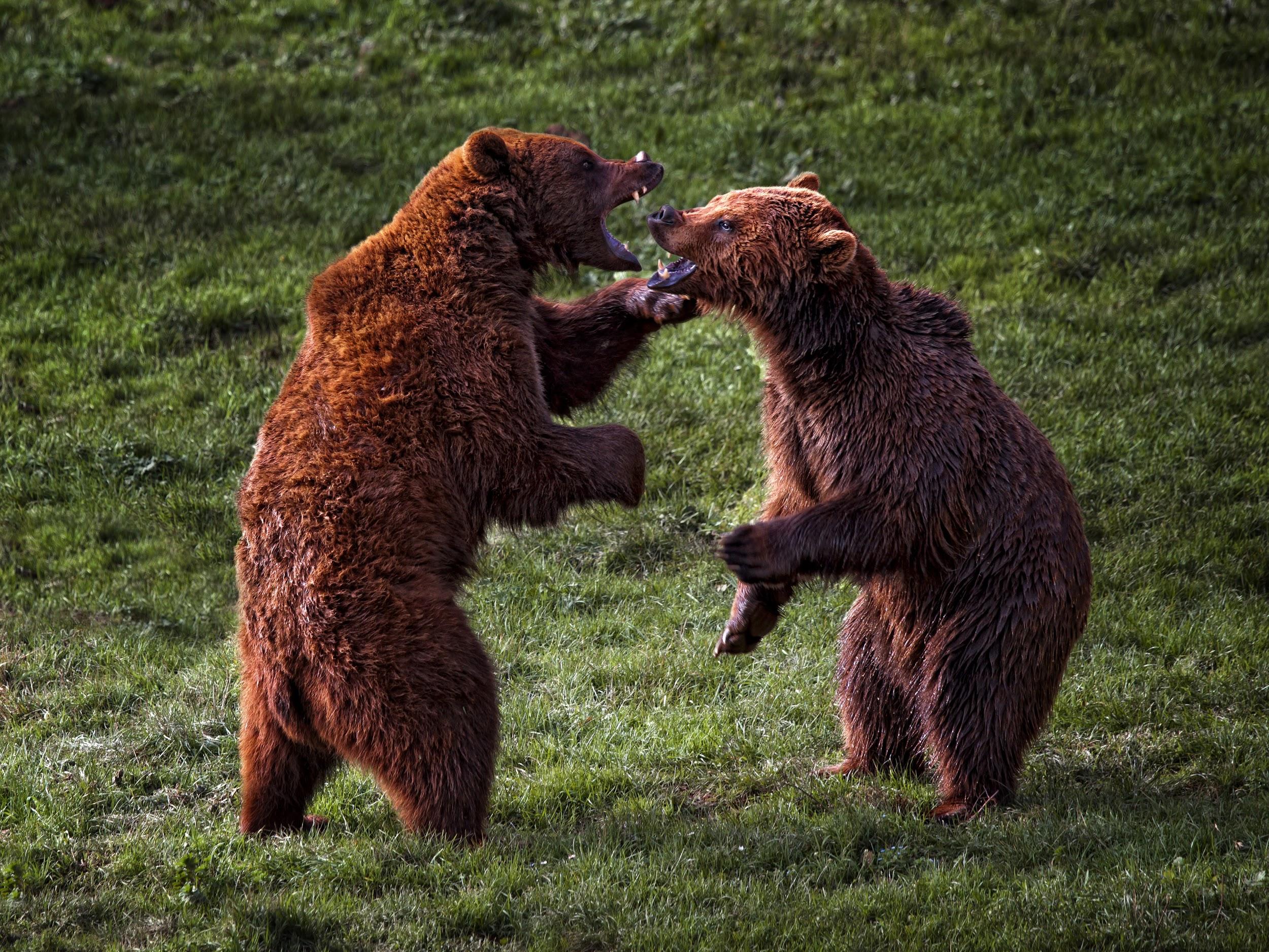 dǎjiàhǎo = fighting is good
xióngmāo= panda



xiōngmáo = hairy chest
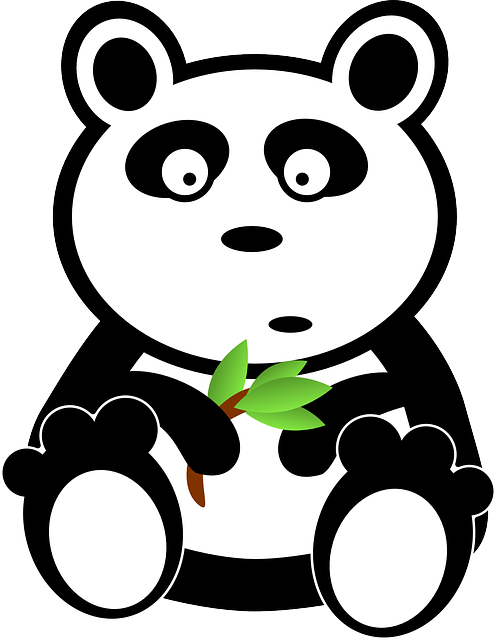 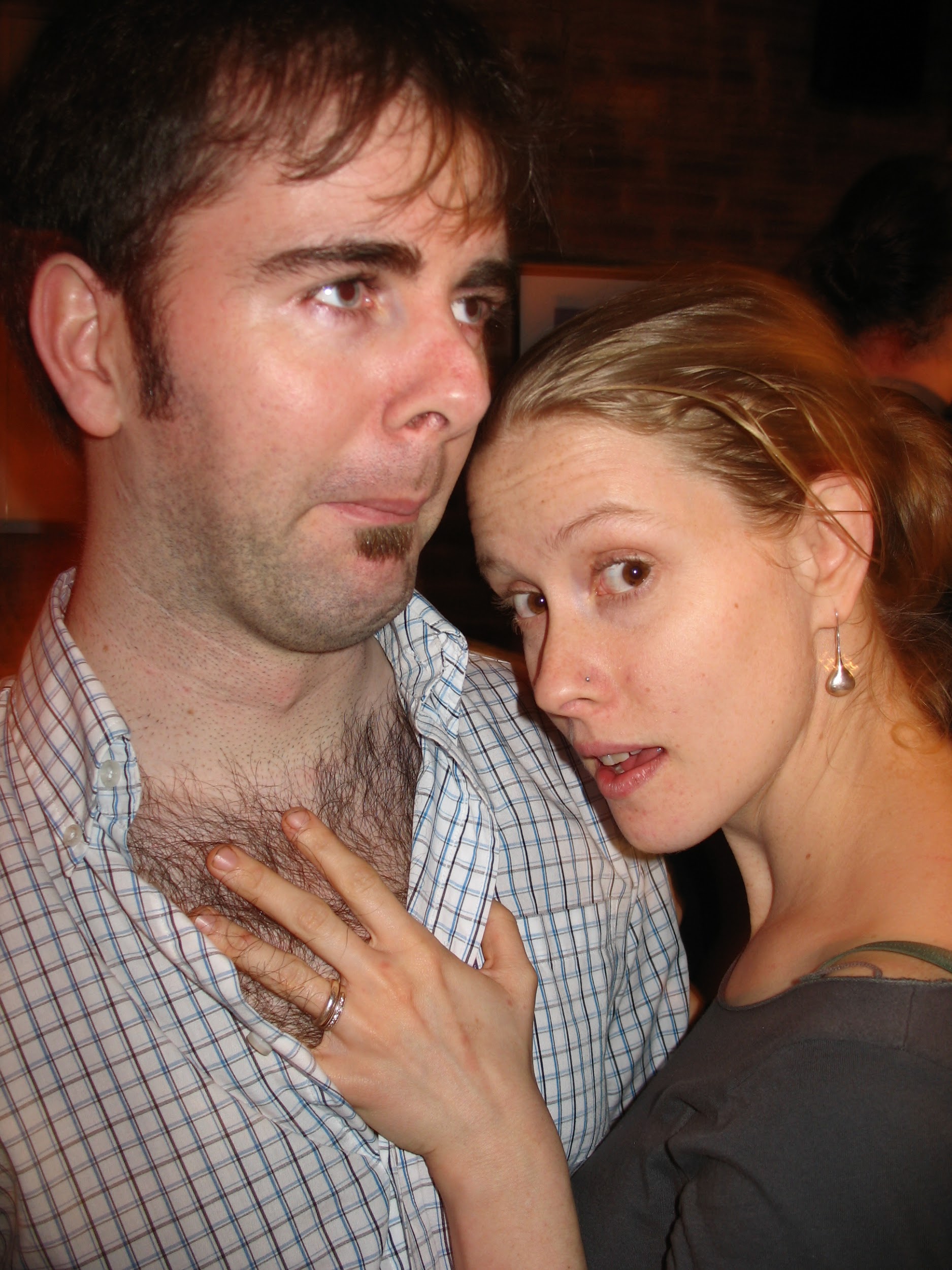 Practice, practice, practice
bā   bá   bǎ   bà		2) mā  má  mǎ  mà

3) nī  ní  nǐ  nì			4) wō  wó  wǒ  wò

5) lā  lá  lǎ  là			6) hē  hé  hě  hè
More practice…..
xuē  xué  xuě  xuè		2) lāo  láo  lǎo  lào

3) hēn  hén  hěn  hèn		4) xiōng xióng xiǒng xiòng

5) jiāng  jiáng  jiǎng  jiàng	

6) chāng  cháng  chǎng  chàng
Practice Identify Tones
I will say a number 0-10, you hold up your fingers to indicate 1st, 2nd, 3rd or 4th tone.
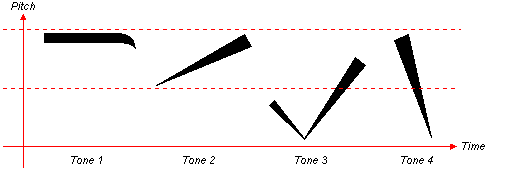 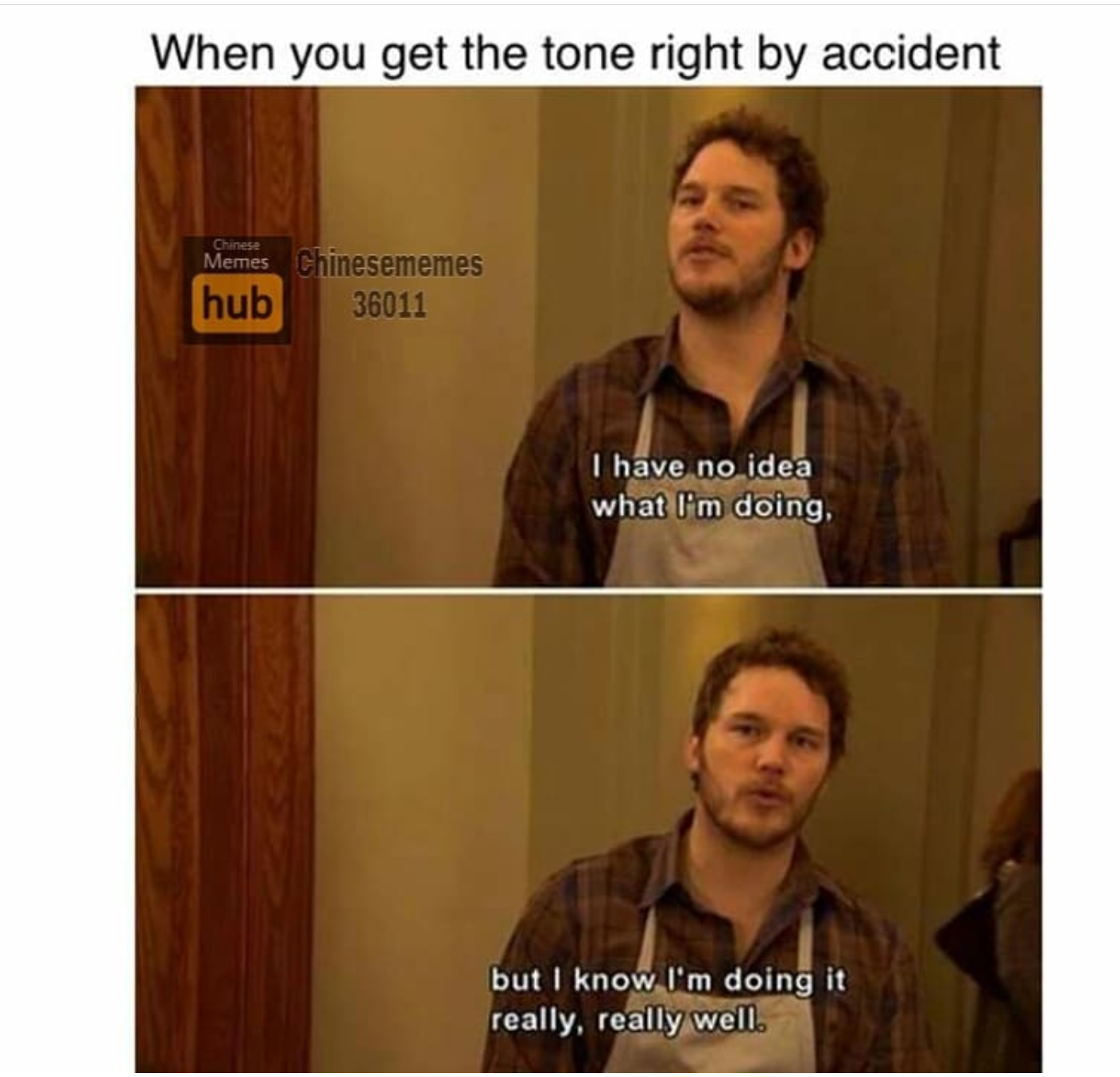 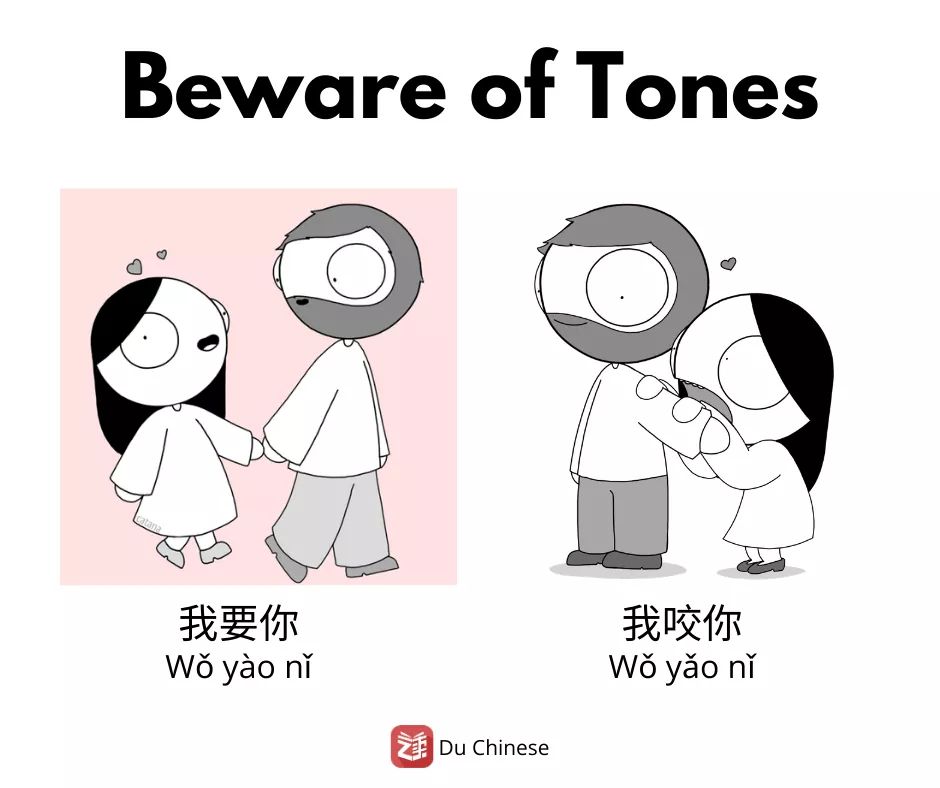 Tones Whiteboard Race
The class will be divided into teams.
I will say a word, and everyone will write on their whiteboard which tone they think they hear.
As soon as the ENTIRE TEAM has their hands up, I will check to see if they are correct. If everyone has the right tone, they win a point. If not, I move to the next team that’s ready. 
The winning team will be awarded HOUSE POINTS